Texas Military Preparedness Commission 
Revolving Loan Fund 
23 February 2006
Texas Military Preparedness Commission
1
Office of the Governor
Texas Military Preparedness Commission
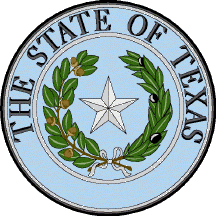 Office of the Governor
Agenda
Overview of RLF Program 		Bob Rasmussen (TMPC) 
Finance and Legal Structure 		Kim Edwards (TPFA)
Credit Analysis 			Piper Montemayor (OGEDT) 
Proposed Timeline 			Bob Rasmussen (TMPC)
2
Texas Military Preparedness Commission
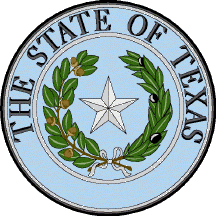 Office of the Governor
RLF Program—78th Legislature (SB 652)
Established TMPC and RLF concept 
Applicable to Defense Communities with active bases  
Application submitted with Military Value Enhancement Statement that describes project and benefits 
TMPC evaluates project and administers loans 
BRAC evaluation criteria 
Feasibility of project 
Creditworthiness 
TPFA issues bonds to fund loans
Legislature’s intent is for RLF program to be self-supporting—no legislative appropriations
3
Texas Military Preparedness Commission
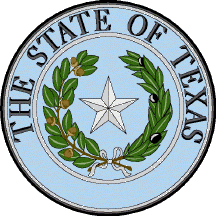 Office of the Governor
Amendments to RLF—79th Legislature
Loan program expanded to include:     
Economic development projects for defense communities adversely impacted by BRAC 2005 
Minimize negative economic impact 
Create jobs 
Infrastructure projects for communities positively impacted by BRAC 2005  
Communities required to submit Community Redevelopment Value Statement relating the project to BRAC 2005 actions
4
Texas Military Preparedness Commission
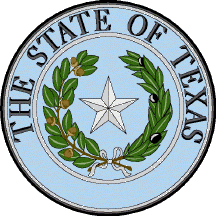 Office of the Governor
Potential Applicants
Political subdivisions adjacent to, near, or encompassing part of an active military installation or an installation closed as a result of BRAC 2005  

Criteria:  
Increase military value for BRAC scoring 
Provide positive economic impact, such as job creation, for communities negatively impacted by BRAC 2005 
Assist communities with infrastructure projects that support new missions 

Number of Eligible Communities:  Approximately 45
5
Texas Military Preparedness Commission
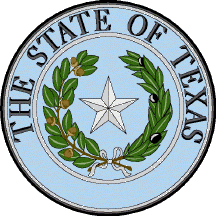 Office of the Governor
Project Criteria
Funds must be expended completely within 5 years from when loan was awarded 

Minimum amount of loan will be $1M with a maximum determined by available funds and creditworthiness  

Applications must be submitted with either 
Military Value Enhancement Statement; or  
Economic Redevelopment Value Statement 

Projects are generally expected to be related to facilities or infrastructure
6
Key Action Steps
Joint Conference between TMPC and TPFA and Interested Defense Communities  
Explain program 
Review rules, application, criteria, and timelines
Communities submit Letters of Interest 
TMPC Commissioners review Letters of Interest and determine if sufficient demand exists to implement the program  
Applications requested
TMPC Commissioners approve applications  
TPFA sells bonds to fund loans
Loans Available to Eligible Applicants Dec 2006
7
Texas Military Preparedness Commission
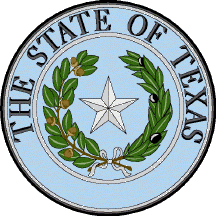 Office of the Governor
Agenda
Overview of RLF Program 		Bob Rasmussen (TMPC) 
Finance and Legal Structure 		Kim Edwards (TPFA)
Credit Analysis 			Piper Montemayor (OGEDT) 
Proposed Timeline 			Bob Rasmussen (TMPC)
8
Program Mechanics
INVESTORS
TPFA Bonds
$
TPFA
$
Bond Proceeds
TMPC
LOANS
A
B
C
D
Loans
9
Program Mechanics
INVESTORS
Debt Service
TPFA
Loan Payments
TMPC
Loan
 Repayment
A
B
C
D
Loans
10
Benefits of RLF
State’s AA/AA+/AA1 General Obligation Credit rating:  Provides a lower interest rate for entities with a lower credit rating. 

Economies of Scale: combining several small bond issues into one larger bond issue
11
Example of Debt Service Savings
1 Based on market conditions as of February 15, 2006; TIC reflects 20 year level debt service with premium bonds sized to fund a $20 million project, underwriter’s discount and cost of issuance.
2 Over 20 year life of bond issue
12
Loan Terms and Structure
Loan Terms and Repayment Schedule will be tailored to meet the needs of each borrower

Final term of the loan can not exceed useful life of the project or asset

Pre-payment provisions (call feature) of the loan will match the call feature of the bonds TPFA issues

TPFA Bonds are “Self-Supporting” – all costs and debt service will be paid from loan payments
13
What is the Interest Rate?
Interest rate will be the market rate for State of Texas General Obligation Bonds on the date the bonds are sold (November 2006)

February 15, 2006: 4.373% Tax-exempt; 5.341% Taxable

Taxable vs. Tax-exempt: Facilities with a substantial “non-governmental” or private business use or guarantee may not qualify for tax-exempt interest rates.

Tax code does not define federal government as a “governmental” entity
14
Legal Pledge
Any lawful revenue source can be pledged to repay the loan

Will vary by type of borrower (City, Economic Development Authority, Port Authority)

Examples: Property Tax (General Obligation pledge); Enterprise Revenue System (Utility, Municipal Airport); Sales Tax

Please consult your legal counsel
15
Other Costs
TMPC Application fee: $500  - due when application is submitted; refunded when loan is funded 

TMPC Administrative fee: 1/10 of 1% (10 bp) of par amount of loan ($1,000 per $1 million loan). Due when loan is funded.

Costs of Issuance

Arbitrage Rebate Compliance
16
Example Costs of Issuance Allocation
Bond Counsel
Financial Advisor
Rating Agency Fees
Official Statement printing and distribution
Miscellaneous
17
Example Sources and Uses Schedule
18
Example Debt Service Schedule
19
Example Debt Service Schedule
20
Consult your bond counsel and financial advisor.
21
Texas Military Preparedness Commission
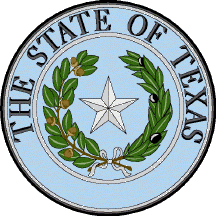 Office of the Governor
Agenda
Overview of RLF Program 		Bob Rasmussen (TMPC) 
Finance and Legal Structure 		Kim Edwards (TPFA)
Credit Analysis 			Piper Montemayor (OGEDT) 
Proposed Timeline 			Bob Rasmussen (TMPC)
22
Credit Analysis
Credit Review
Review Repayment Ability
Security Review (if applicable)

Documents required at the time of application
Comprehensive Annual Financial Reports
Full Credit Rating Report
23
Texas Military Preparedness Commission
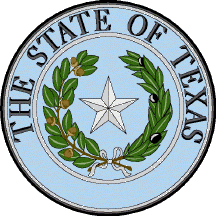 Office of the Governor
Agenda
Overview of RLF Program 		Bob Rasmussen (TMPC) 
Finance and Legal Structure 		Kim Edwards (TPFA)
Credit Analysis 			Piper Montemayor (OGEDT)
Proposed Timeline 			Bob Rasmussen (TMPC)
24
Proposed Timeline:
25
Proposed Timeline (continued):
26
Questions?
Primary Points of Contact:
Applications and Timeline
	Al Casals – 	   (512)936-0517    acasals@governor.state.tx.us
Finance Questions
	Kim Edwards – 	   (512)463-5544   kim.edwards@tpfa.state.tx.us
Credit Questions
	Piper Montemayor – (512)463-6735  pmontemayor@governor.state.tx.us
27